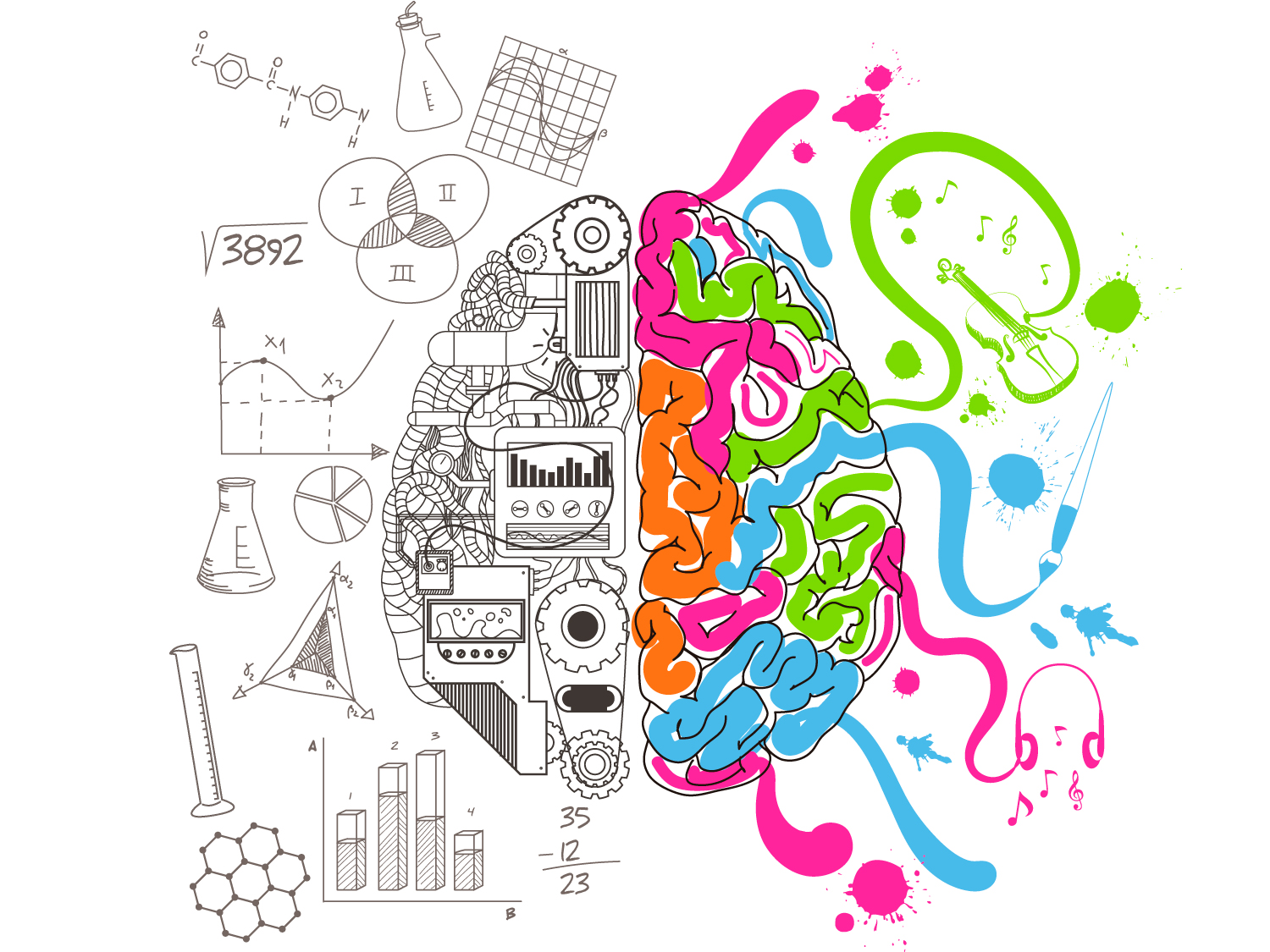 Учитель-логопед Тузова А.Ю.Средняя школа №44
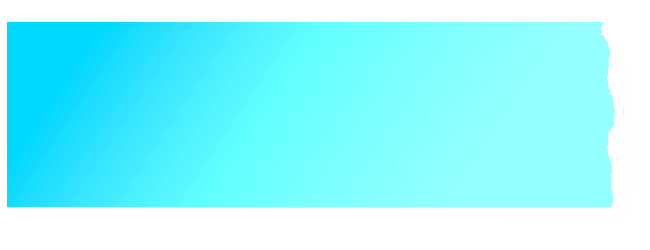 Формирование языкового чутья с помощью анализа морфемных моделей слов как одно из средств профилактики дизорфографии у старших школьников с ОВЗ
природная морфемная зоркость ребёнка, собственно интуитивные способности ребёнка в области словообразования, которые служат базой обучения родному языку
1
Языковое чутье – …
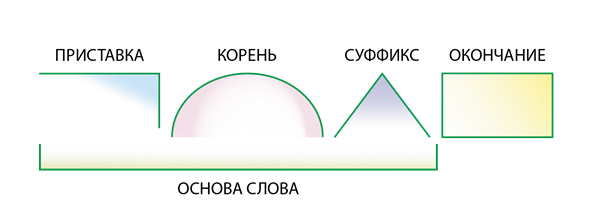 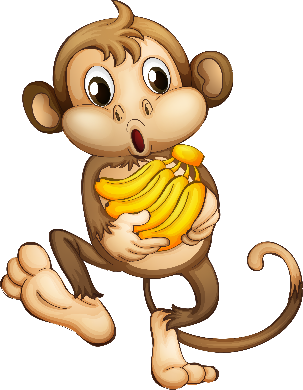 Апельсины и бананы очень любят…
У меня пропал носок, утащил его…

В реке большая драка: поссорились два..
Не боюсь я слова "брысь", - я лесная кошка…
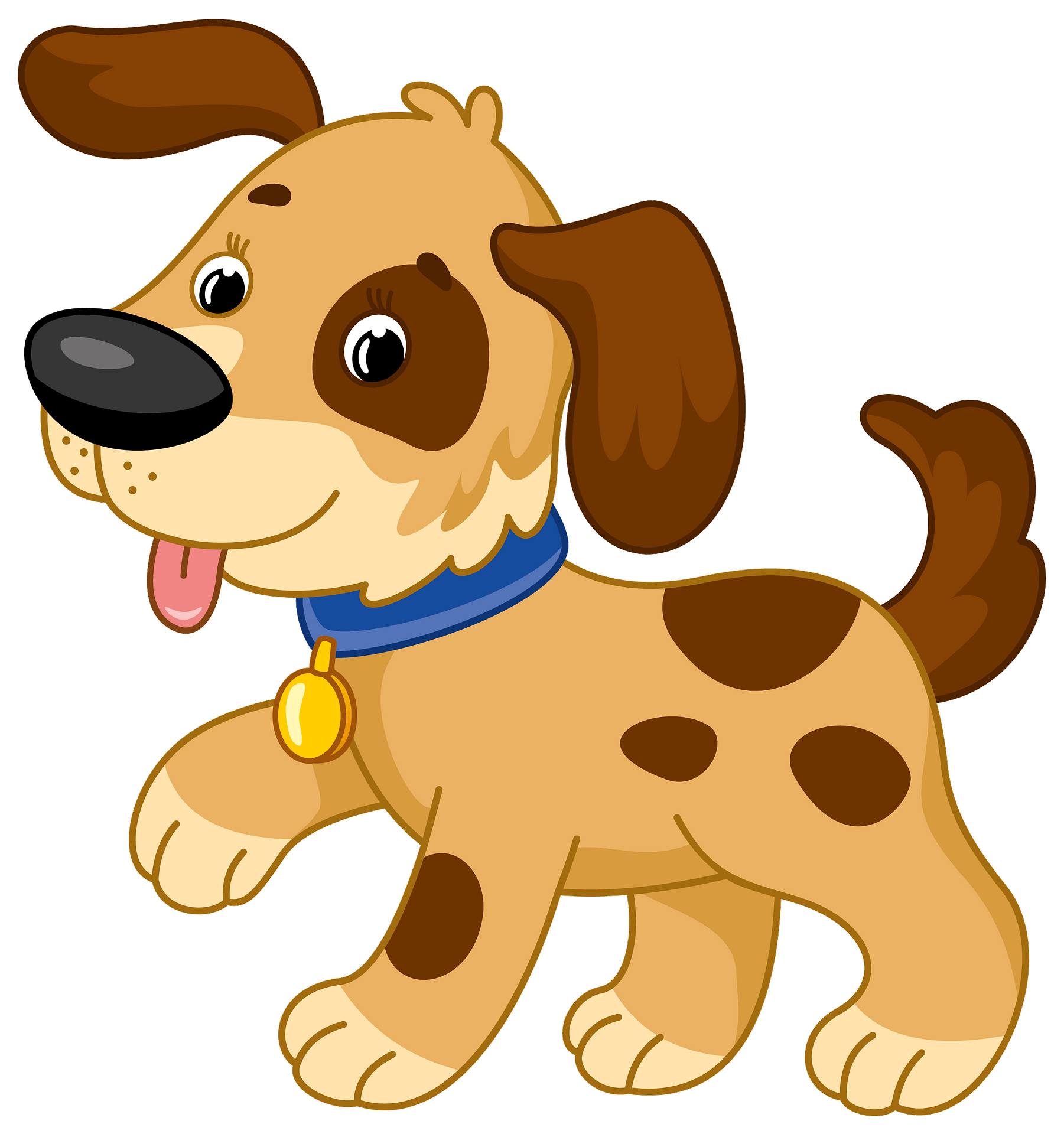 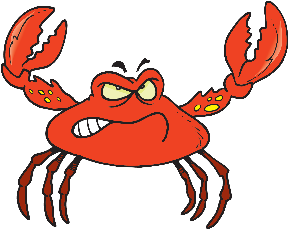 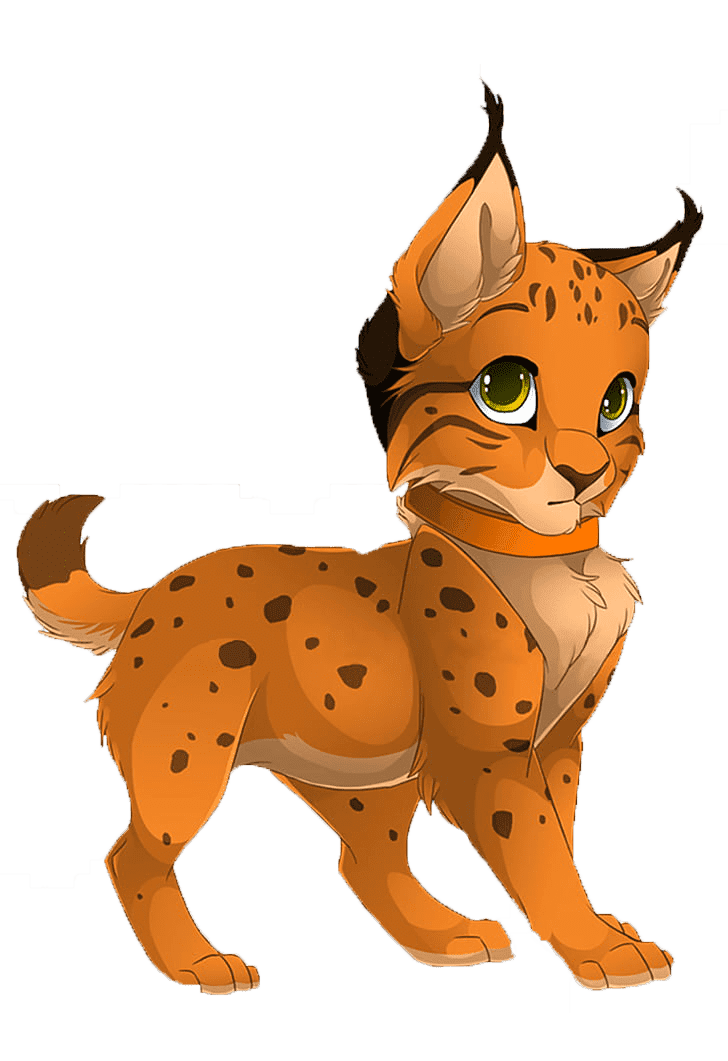 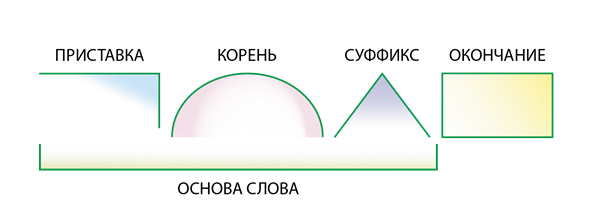 Морфемная модель слова
Словотворчество как ступень словообразования
«копатка» (лопатка);
«белток» (желток);
«ворунишка» (врунишка и вор);
«мазелин» (чем мажут);
«шутный» (смешной, шутит);
«капусеница» (гусеница, капустница);
"отпугивать пальто" ( расстёгивать) и т.д.
ПУСЬКИ БЯТЫЕ
Сяпала Калуша с Калушатами по напушке. И увазила Бутявку, и волит:
- Калушата! Калушаточки! Бутявка!
Калушата присяпали и Бутявку стрямкали. И подудонились.
А Калуша волит:
- Оее! Оее! Бутявка-то некузявая!
Калушата Бутявку вычучили.
Бутявка вздребезнулась, сопритюкнулась и усяпала с напушки.
А Калуша волит калушатам:
- Калушаточки! Не трямкайте бутявок, бутявки дюбые и зюмо-зюмо некузявые. От бутявок дудонятся.
А Бутявка волит за напушкой:
- Калушата подудонились! Зюмо некузявые! Пуськи бятые!
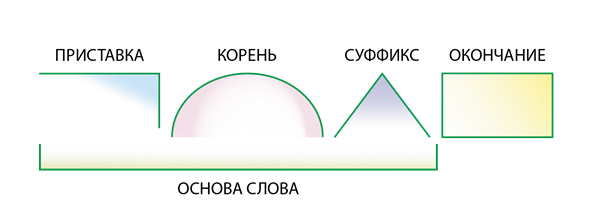 ин
а
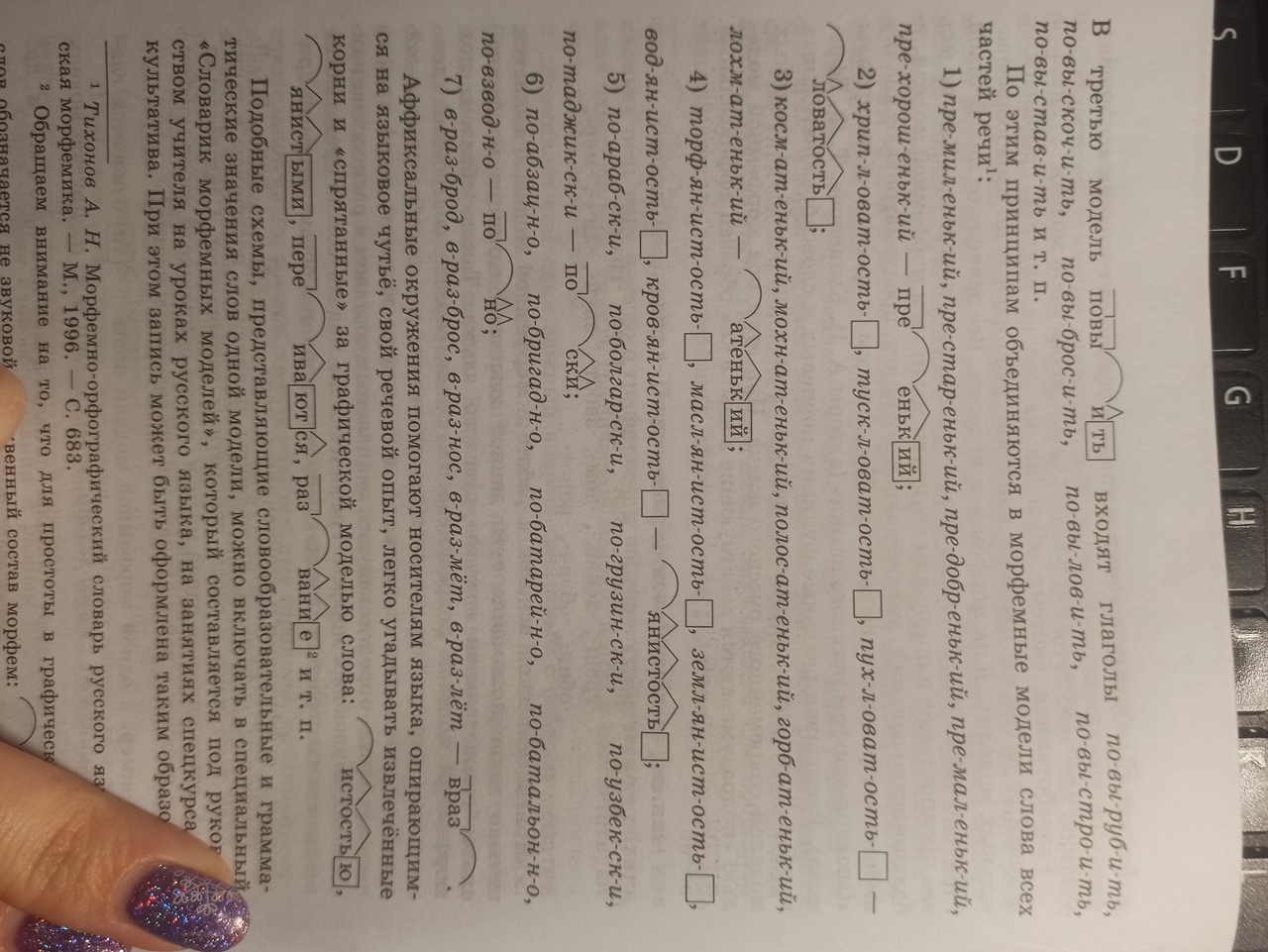 Направления анализа морфемных моделей слов
Лексический анализ слова на основе морфемных моделей;
Грамматико-словообразовательный анализ слова на основе морфемных моделей;
Орфографический анализ слова на основе морфемных моделей;
Анализ выразительных средств словообразования;
Многоаспектный языковой анализ одноструктурных слов, соответствующих одной морфемной модели.
Лексический анализ слова на основе морфемных моделей
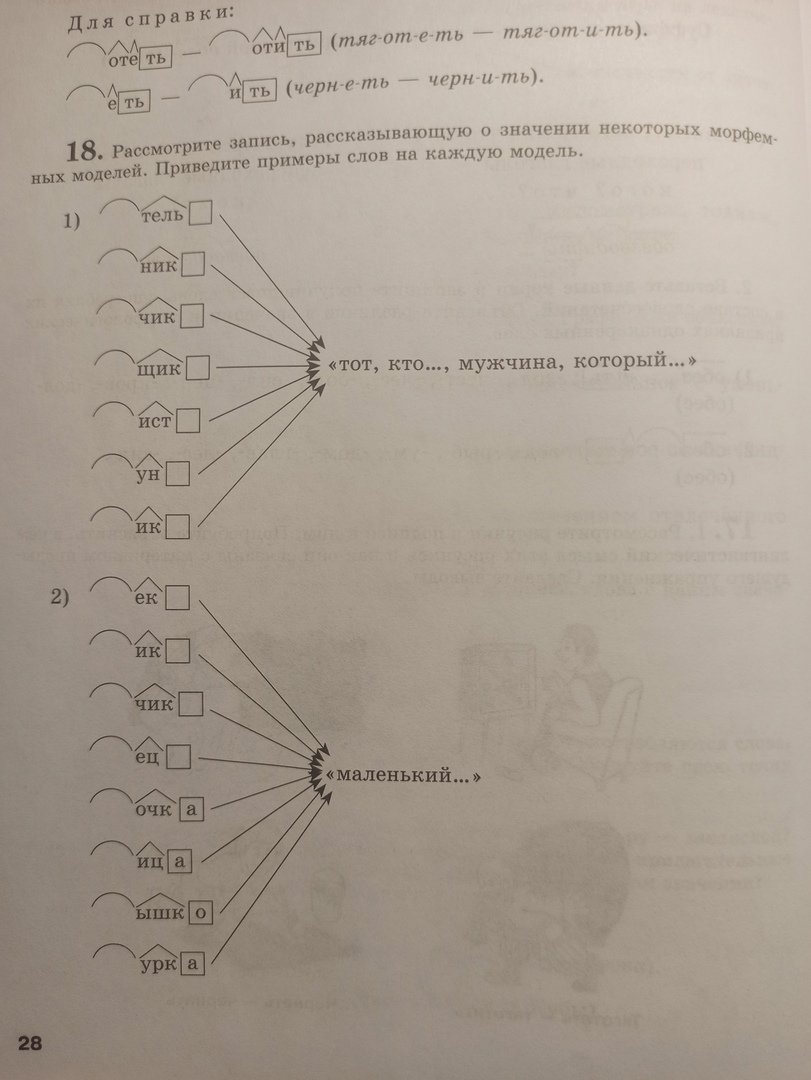 Грамматико-словообразовательный анализ слова на основе морфемных моделей
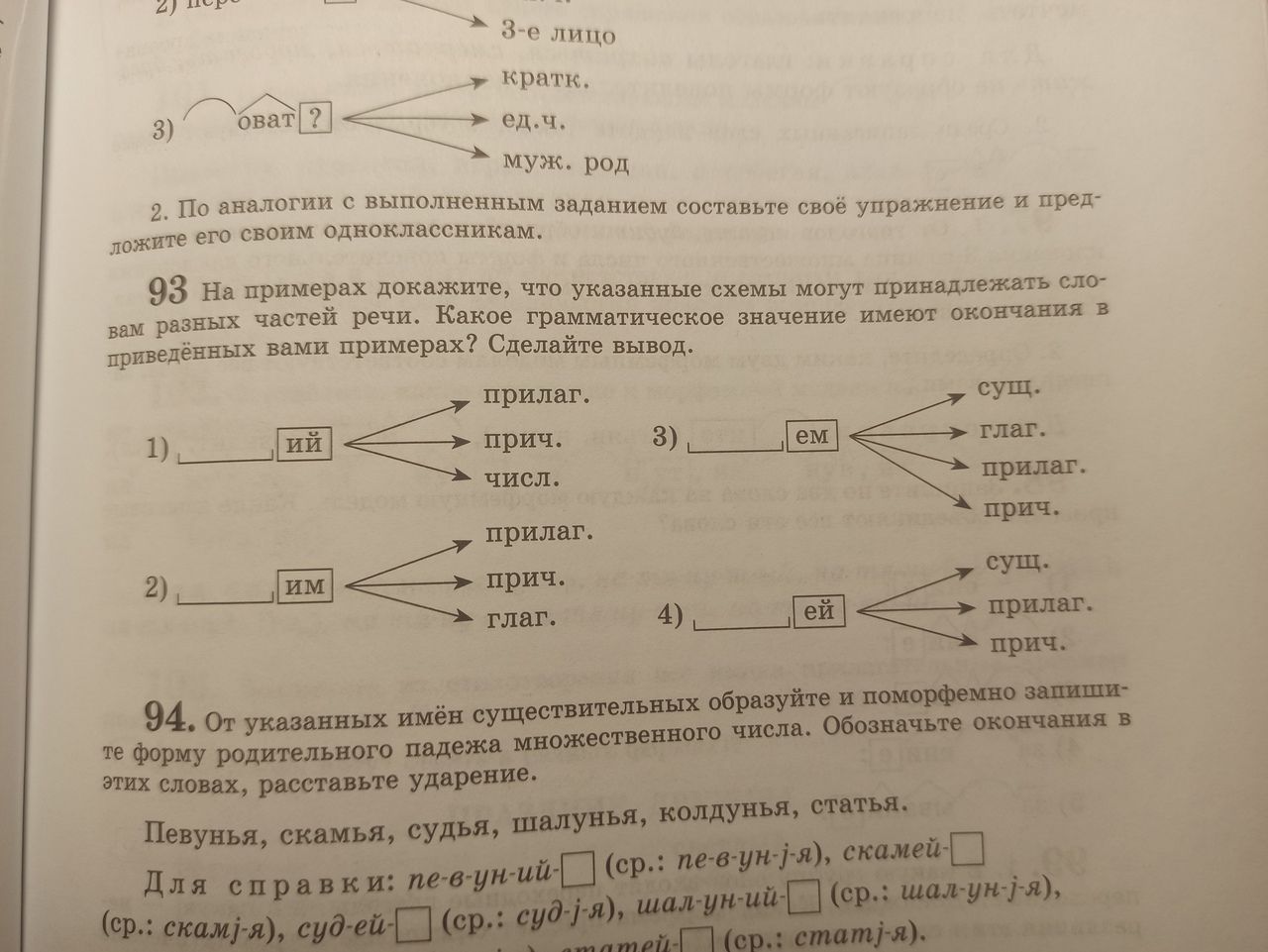 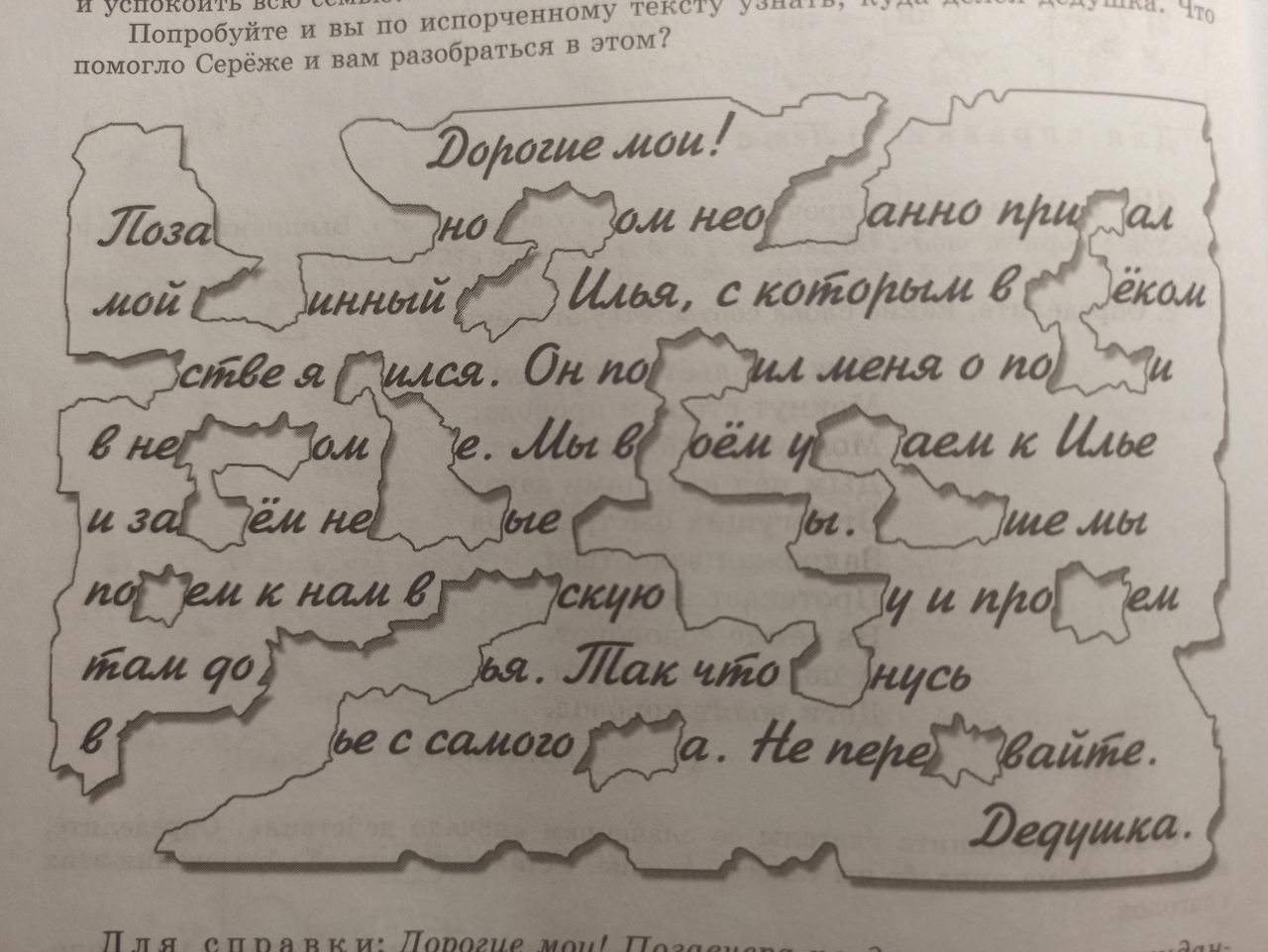 Орфографический анализ слова на основе морфемных моделей
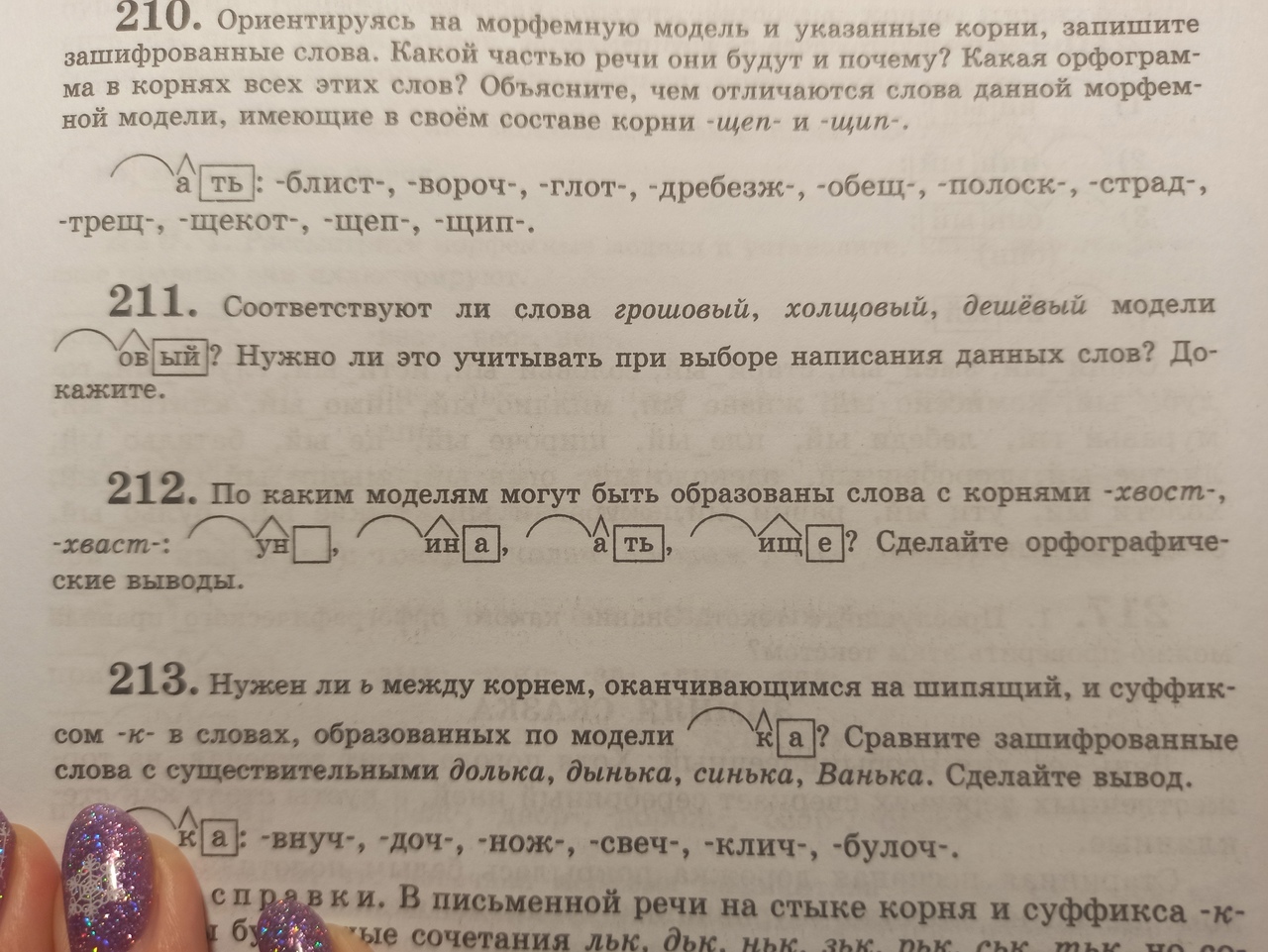 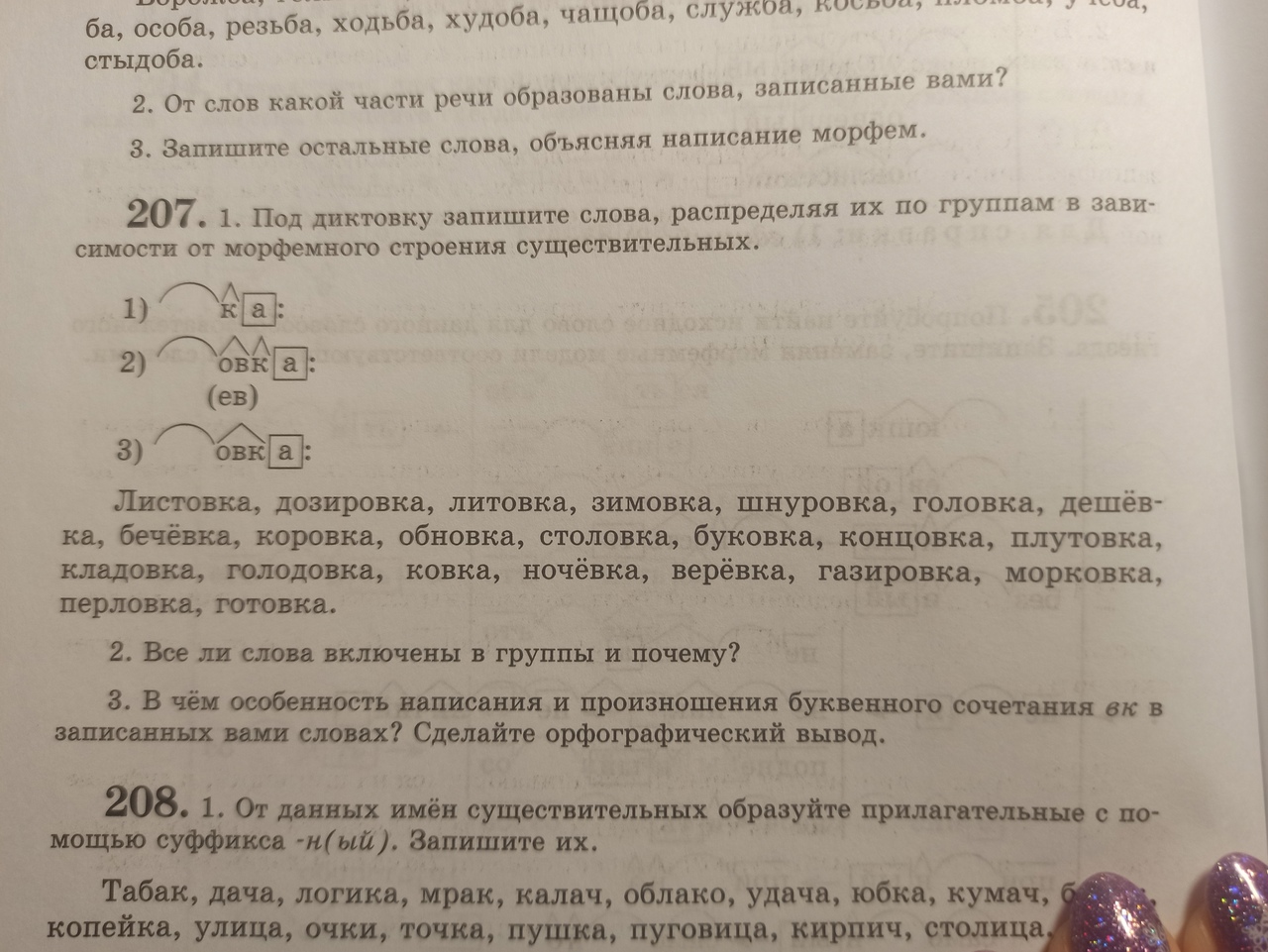 Анализ выразительных средств словообразования
Посредством окказионализмов (лат. occasionalis — «случайный») — это разновидность неологизма, индивидуально-авторское слово, которое создал автор художественного произведения по моделям словообразования, существующим в языке.
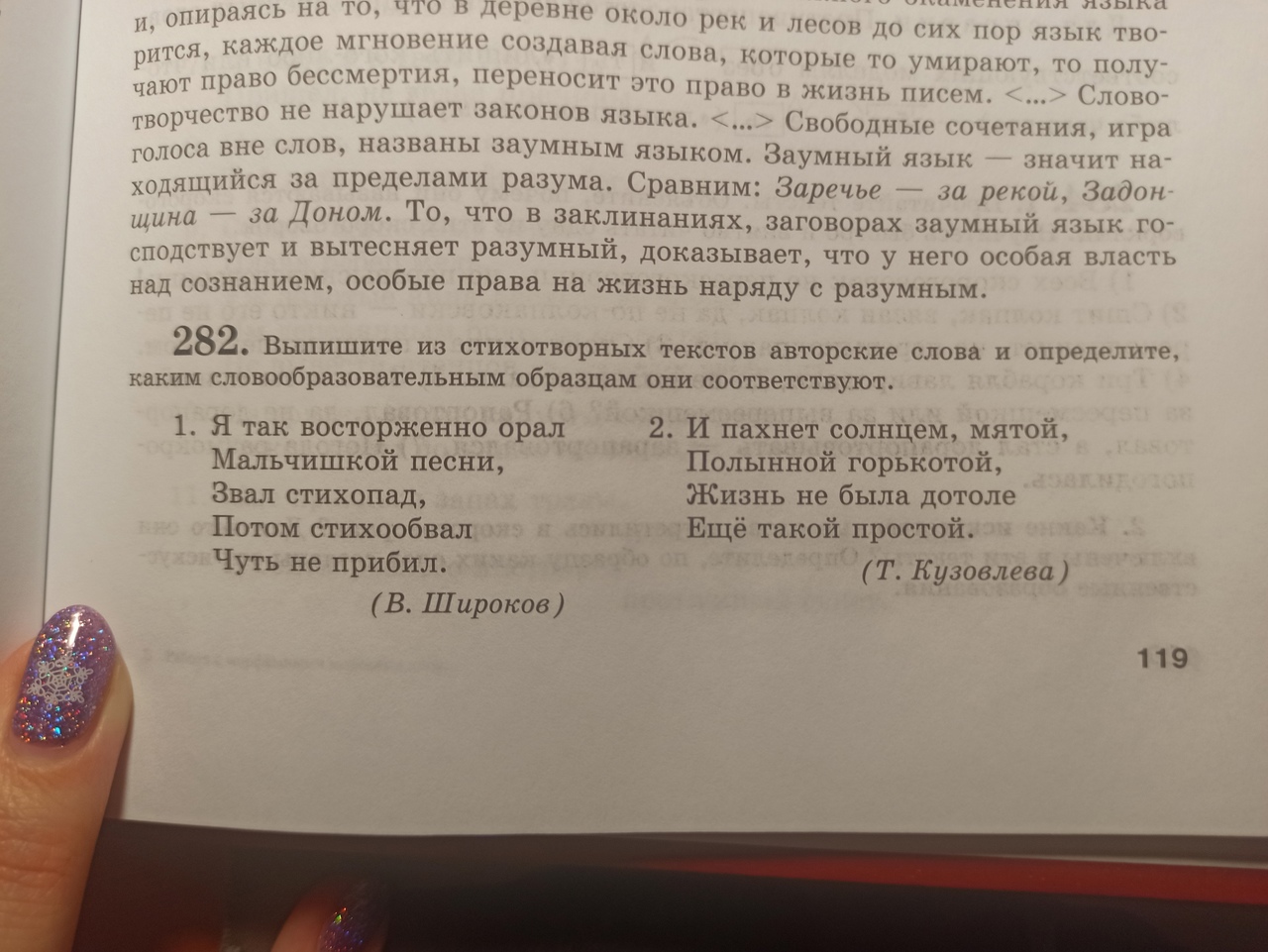 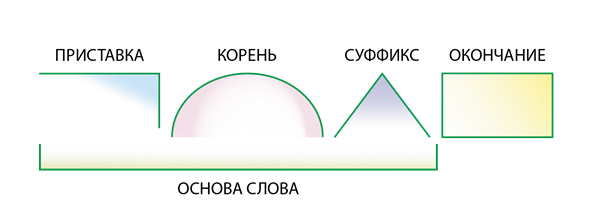 Морфемная модель слова
Спасибо за внимание